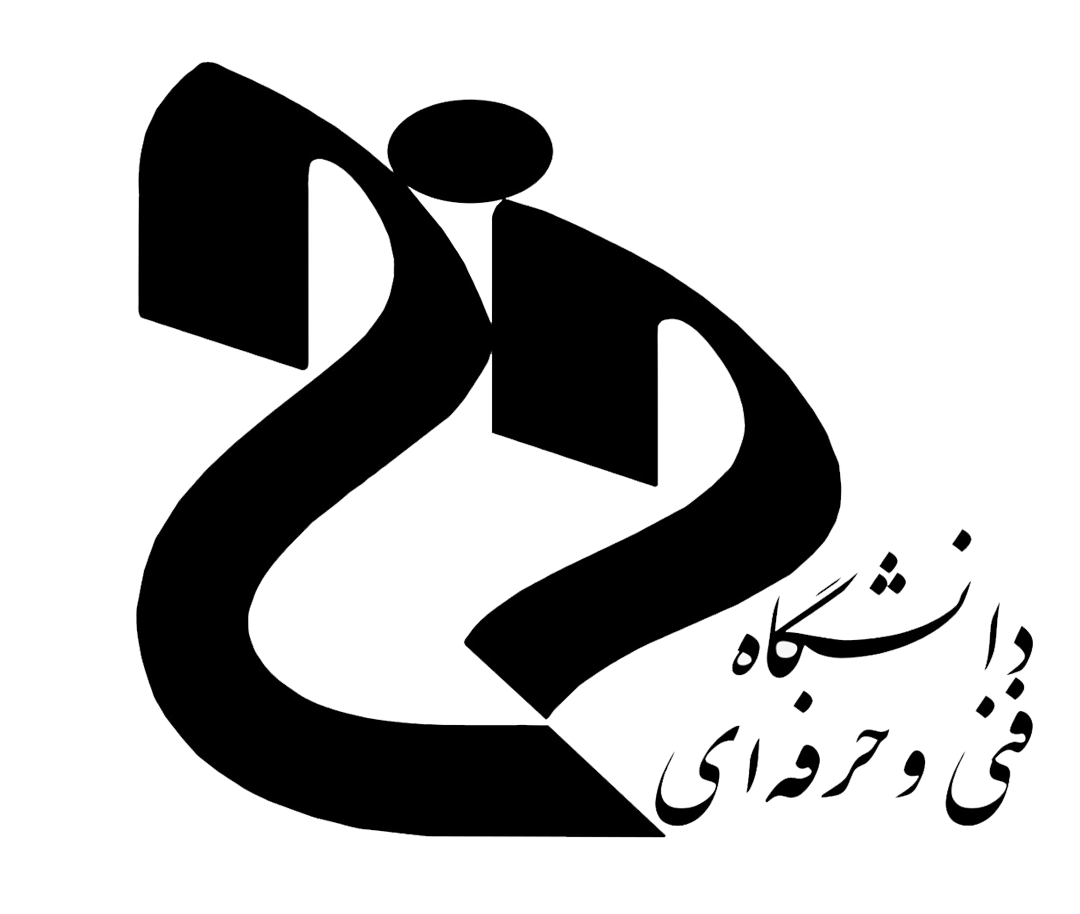 دانشگاه فنی و حرفه ای استان کرمانآموزشکده دختران سیرجان - کوثر
درس هنر دستی (چاپ دستی ۳)

مدرس: فاطمه بلوردی
آشنایی با ابزار، وسایل و مواد
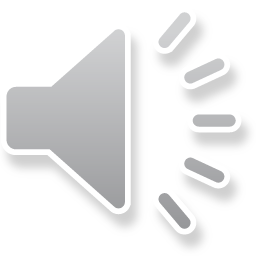 کاغذ و مقوا:
در کارهای چاپ دستی انواع مختلفی ازکاغذ و مقوا مورد استفاده قرار می گیرد. از کاغذهای معمولی تا مقواهای ضخیم و مخصوص. برای هر یک از تکنیک های چاپ دستی کاغذهای مخصوصی وجود دارد. برای کارهای مربوط به چاپ برجسته (حکاکی روی چوب و لینولئوم) از انواع مقواهای سفید و رنگی بافت دار و بدون بافت می توان استفاده کرد. (مقواهای روغنی، گلاسه و خشک زیاد مناسب نیستند.)
برای کارهای مربوط به چاپ شابلونی (استنسیل و سیلک اسکرین) با توجه به نوع رنگی که به کار خواهد رفت، از گونه های متنوعی از کاغذ و مقوا می توان استفاده کرد.
مرکب چاپ:
نوعی مرکب بسیار غلیظ است که در رنگ های اصلی (آبی، زرد، قرمز)، سیاه، سفید، طلایی و نقره ای تهیه می شود و عمدتاً در چاپخانه ها مورد استفاده قرار می گیرد. مرکب چاپ مخصوص چاپ روی کاغذ و مقوا تهیه شده و مناسب ترین نوع رنگ برای به دست آوردن نتیجه مطلوب در تکنیک های مختلف چاپ هنری است. رنگ های روغنی، گواش، آبرنگ و آکریلیک و... نیز در برخی تکنیک ها مورد استفاده قرار میگیرد.
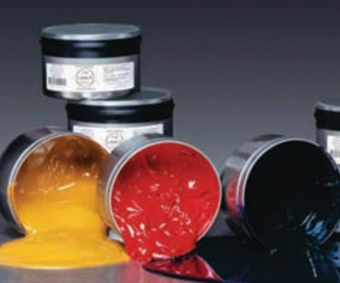 تامپون: وسیله ای است که با آن کلیشه را مرکبی می کنند. تامپون را می توان با یک تکه چرم یا یک تکه پارچة ریز بافت و مقداری پنبه ساخت.
غلتک چاپ: این ابزار از یک استوانه لاستیکی و یک دسته ساخته شده و برای پخش کردن یکنواخت رنگ روی سطوح مورد استفاده قرار می گیرد.
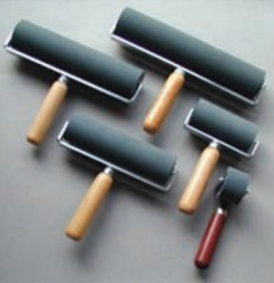 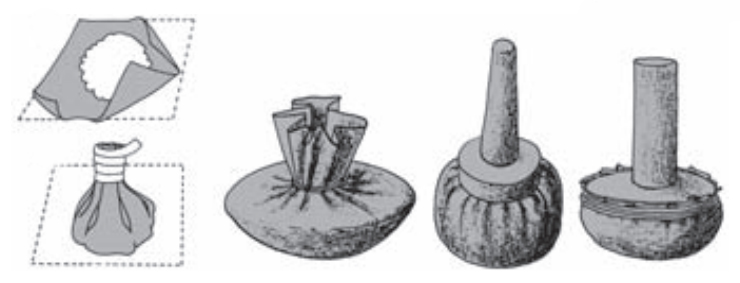 میز کار: در هر کارگاه به تناسب فضا و نوع کار میزهای متعددی لازم است. بهترین پوشش برای سطح میز چاپ، شیشه ضخیم است که هم در مقابل شوینده ها و حلال ها مقاوم است و هم به راحتی پاک می شود و برای استفاده بعدی آماده می شود. سطوح تخت شیشه ای از مهمترین وسایل موجود در کارگاه چاپ دستی است.
مغار: این ابزار برای ایجاد خراش، شیار یا برداشتن قسمت هایی از لوحه یا کلیشه مورد استفاده قرار می گیرد. مغارها انواع مختلفی دارند و برای تکنیک های مختلف به کار می روند.
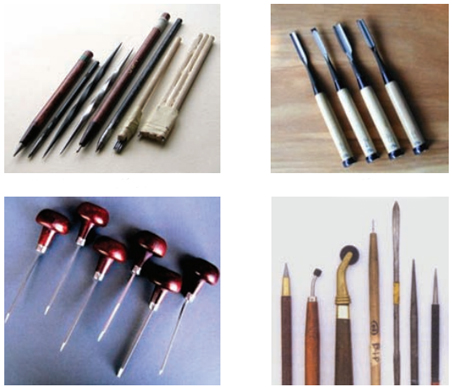 ابزارهای طراحی نیز از ملزومات برای انجام کار چاپ دستی است. وسایلی مثل، مدادهای طراحی، پاک کن، خطکش فلزی، کاتر، قیچی، کاردک، چسب کاغذی، چسب مایع، تخته شاسی، کاغذ باطله و پارچه، کاغذ کالک و پوستی، حلال ها و شوینده ها،  از جمله این ابزار و مواد کارگاه چاپ دستی هستند.